ZAVEDENIE SČÍTANIA DO 10 – statický model









PEDAGOGICKÁ FAKULTA UK BRATISLAVA
Ústav pedagogických vied a štúdií,
 Katedra predprimárnej a primárnej pedagogiky
Autor: Mgr. Natália Kasardová
Na stole sú vajíčka. 5 vajíčok je v krabičke. 3 vajíčka sú na tanieri. Koľko vajíčok je spolu?  Znázorni na číselnej osi.
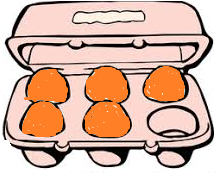 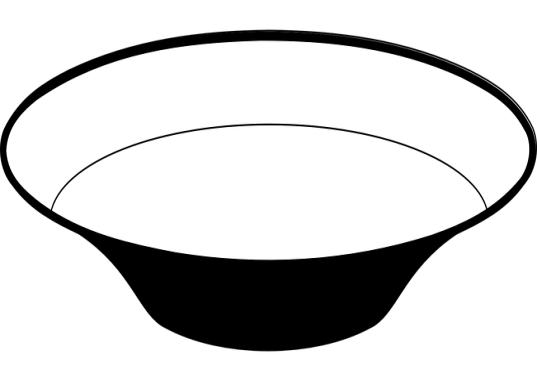 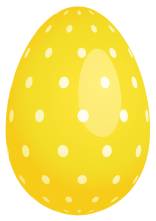 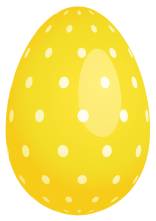 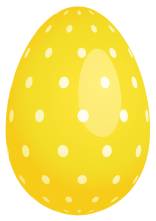 5
3
=
8
+
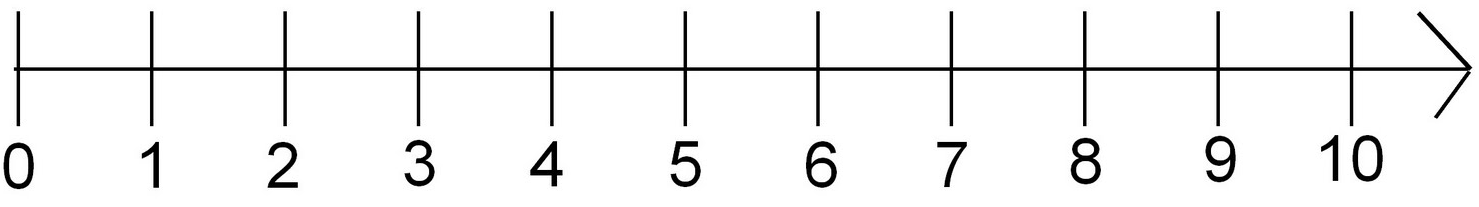 Na stole je spolu osem vajíčok.